Survival  of Infectivity
PRESERVATION  OF VIRUS  INFECTIVITY
There  are  several  practical  situations  in  which  there  is  a  need  to  preserve virus
infectivity.  A  prime  example  is  during  the  storage  and  distribution  of  live  virus
vaccines ,  when  there  is a  need  to  retain the  potency of
the vaccine. A second example is during the transport and storage of blood, feces,
saliva,  and  other  specimens  from  human and  animal  patients  prior to testing  in  a
diagnostic  virology  laboratory.  Last,  but  by  no  means  least,  virologists  need  to
	preserve the infectivity of the viruses that they work with.
			  DESTRUCTION  OF VIRUS  INFECTIVITY
There  are  many  situations  in  which  there  is  a  requirement  to  destroy  virus
	infectivity.  Procedures  to  minimize  the  transmission  of  pathogenic  viruses  (and
other  micro-organisms)  in  hospitals  and  other  health  care facilities  include  the
disinfection  of surfaces  and  the  sterilization  of equipment  and  materials.  A  good
example  of  a  situation  requiring  rigorous  action  is  an  outbreak  of  winter  vomiting
disease  caused   by  a  norovirus;   patients'  vomit  contains  significant  quantities  of
virus, which  must be  inactivated  if the outbreak is to  be brought under control.
Inactivated   (killed)  virus  vaccines   are  made  from   preparations  of
virulent  viruses,  so  it  is  essential  that  all  infectivity  is  destroyed.   Blood   products,
such  as  clotting  factors  for  hemophiliacs  and   immunoglobulins,   are  treated  to
destroy  any  viruses  (e.g. .   HIV,   hepatitis  viruses)  that  might  be  present  in  the
donated  blood.  Continuing  the  theme  of human  and  animal  health,  water  supplies
that  are  free  from   pathogenic  viruses   (and   other micro-organisms)   are  of
fundamental   importance,  so  water  treatment  procedures  must  include  processes
that  destroy  these  agents.  The  same  applies  to  the  treatment  of  swimming  pool
water.
•



•
•
•





•
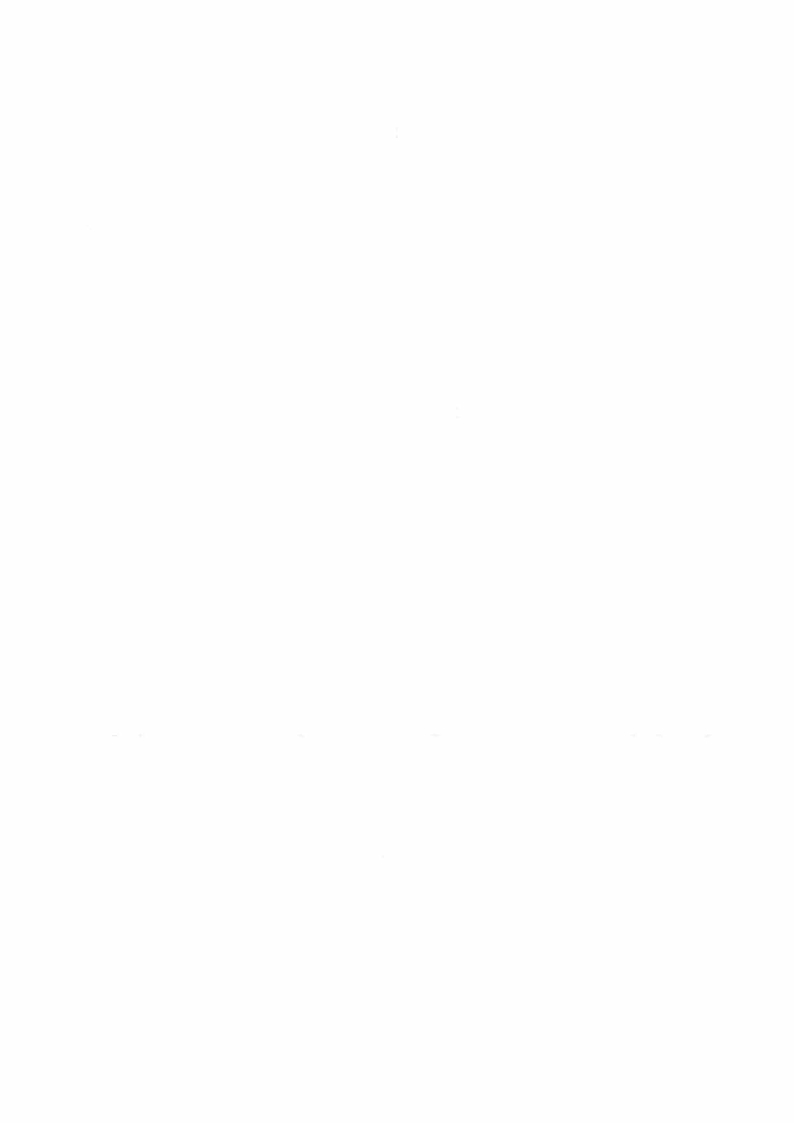 The  processes  for  production  of  cheese,  yogurt,  and  other  dairy  products  utilize
lactic  acid  bacteria  to  ferment  the  milk.  There  are  many  phages  that  infect  these
bacteria,  and  a  phage  infection  during  a  production  process  can  result  in  delay  or
failure  of  the  fermentation,   or  in  a   poor  quality  product.  To   minimize  the   risk,
procedures are  required  for treatment of the  milk  or whey to  inactivate  any  phages
present,  and for the disinfection of the factory environment.
Finally,   virologists   need   supplies  of  pipettes,  cell   culture  vessels,   and   other
laboratory   m ateria ls   that   a re   gua ra nteed   free   from   viruses   (and   other
micro-organisms),  then  after  these  materials  have  been  used  any  viruses  present
must be inactivated  before disposal.
INACTIVATI01N  TARGETS  IN  VIRIONS
The  infectivity  of  a  virion  can   be  destroyed   by  the  alteration   or  removal   of  its
nucleic  acid  and/or  one  or  more  of  its  proteins  (Figure  24.1).  A  protein  molecule
may  be altered  by the induction  of a conformational  change  or,  more drastically,  by
the breaking of covalent bonds,  such  as peptide bonds and  disulfide bonds.
Figure  24. 1  Inactivation  targets  in  virions.  Infectivity of a  virion  may  be  destroyed
by  damage  to  a  nucleic  acid,  a  protein,  and/or  a  lipid  membrane.  Alteration  of  a
surface  protein  might  prevent  a  virion  from  attaching  to  its  host  cell  and/or  from
entering  the  cell.   Stripping  the  envelope  from  an  enveloped  virion   removes  the
surface  proteins  and  achieves the same  outcome.  Alteration  of internal  proteins can
destroy  properties,   such  as  enzyme  activities,  essential  for  the  replication  of  the
virus.
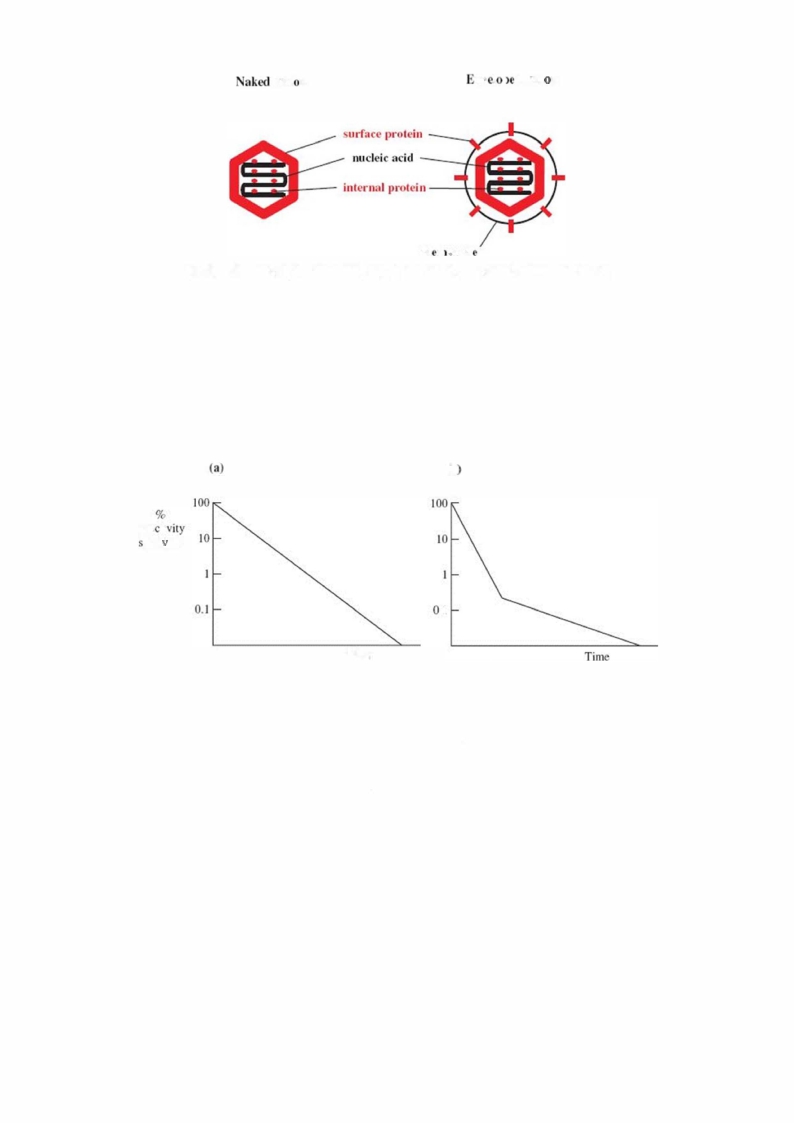 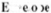 nv   J   l
d  Viri    n
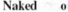 Viri    n
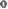 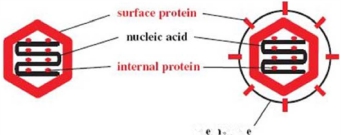 n  bran
m
INACTIVATION  KINETICS
The  rate at which  a virus  loses  infectivity  under defined  conditions (for exaMple,  at
a  particular temperature and  pH  value)  can  be deterMined  by  incubating  aliquots of
the virus  preparation  under those conditions.  At various tiMe intervals  the surviving
infectivity in an aliquot is deterMined  in  an  infectivity assay appropriate for the virus
.  The  logarithM   of  the   percentage   infectivity  surviving   is   plotted
against time (Figure ).
Figure    Loss of virus infectivity (a) at one  rate and (b) at two  rates.
						(b



	infe   ti
		urvi   ins




					. I


				Time
In  soMe circuMstances  infectivity is  lost at a constant rate  until  no further infectivity
can  be  detected  (Figure (a)).  The  slope  of the  line  is a  Measure of the  rate  of
infectivity loss.  SoMetiMes there  is a change  in the  rate of infectivity loss after Most
(usually  more  than  99°/o)  of the  infectivity  has  been  destroyed  (Figure  (b)).  It
is  not entirely clear why a  sMall  fraction  of soMe virus  preparations  loses  infectivity
at a  slower rate.  It has  been  suggested  that  this fraction  Might contain  virions that
have   a  higher  degree  of  resistance  to  the   inactivating   factor  and/or  that  the
preparation  might  contain  virion  clumps,  with  virions  at  the  centers  of  the  cluMps
having  some protection.
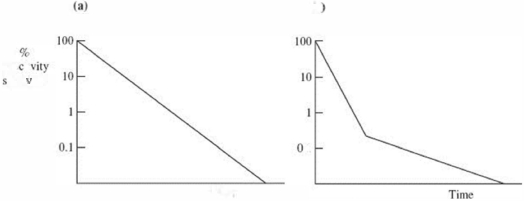 AGENTS  THAT  INACTIVATE  VIRUS INFECTIVITY
   1  Physical  agents
    1.a Temperature
All  infective viruses  lose  infectivity over time, the  rate of infectivity loss  being  highly
dependent on  temperature.  There  is a  lot of variability  between viruses in the rates
at  which  they  are  inactivated.   In   general,  naked  viruses  are   more  stable  than
enveloped viruses;  most naked viruses lose little infectivity after several  hours at 37
°C,  whereas  most  enveloped  viruses  lose  significant  infectivity  under  the  same
conditions.  This  generalization  is  broad,  as  there  may  be  significant  differences  in
stability  between  closely  related  viruses.  Under dry  conditions varicella-zoster virus
survives well,  while the related  herpes simplex viruses survive  poorly.
At  temperatures  below  -35  °C  most  viruses  lose  infectivity  very  slowly,  so  for
long-term  storage  of  viruses  they  are   placed   in  freezers  or   in   liquid   nitrogen.
Preservation  of  infectivity  may  be  enlhanced   by  storing  virus  preparations  in  a
freeze-dried   form,   rather  than   as  aqueous  suspensions.   Moving   to   higher
temperatures,  most  viruses  are  completely  inactivated  within  30  minutes  at  60  °C
or within  a few seconds at  100 °C.
Some of the  bacteriophages of lactic acid  bacteria that cause  problems  in  the dairy
industry  are  quite   heat  resistant,   and   some   infectivity   may  survive  the   heat
treatments  used  in the decontamination  procedures .
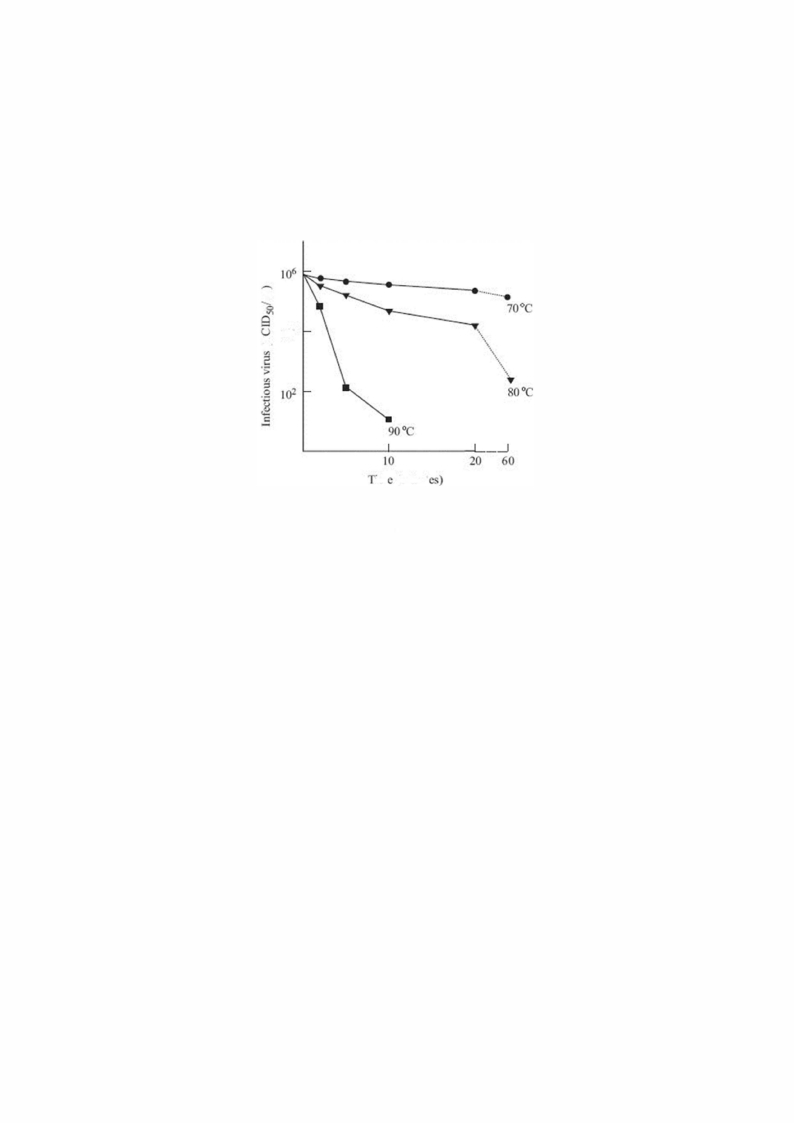 The virions  of some  viruses,  such  as  hepatitis  A  virus  (HAV)  and  parvoviruses,  are
exceptionally  heat  stable.  Data  for the  minute  virus  of  mice  (a  parvovirus)  indicate
some infectivity surviving  after 60  minutes at 80  °C (Figure ).
Figure   Inactivation  of  minute  virus  of  mice  infectivity  in  water  at  70,  80,  and
90 °C.




	e
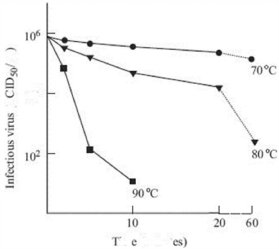 10"*
t:
(mimu
nn
Exceptions  to  the  generalization  concerning  the  stability  of  naked  and  enveloped
virions  include  those  of hepatitis  B virus  (HBV),  which  are  enveloped  but  have  high
stability,   and   those   of  poliovirus,   which   are   naked   but  have   low   stability.
Interestingly,  HAV  (heat-stable  virions)  and  poliovirus  (heat-labile  virions)  are  both
members  of  the  family  Picornaviridae,  so,  as  with  the  herpesviruses,  there  is  not
always  consistency   in   the  degree   of  stability   between   viruses  with   similar
structures.
The fact that virus  preparations lose  infectivity  means that special  precautions  have
to   be   taken   to   minimize  infectivity  loss  during  transport  and   storage   of  live
vaccines,  such  as  polio,  mumps,  measles,  and  rubella.  These  precautions  include  a
"cold  chain"  of containers  and  vehicles  that  are  refrigerated  and/or  insulated.  This
adds considerably to the expense of vaccination  programs.
The  rate  of  infectivity  loss  depends  on  the  nature  of  the  medium  containing  the
virus.  The   presence  of  proteins,  fats,   glycerol,   or  certain   salts   may   protect
infectivity.   Magnesium   ions  reduce  the  rate  of  inactivation  of  many  RNA  viruses,
including  poliovirus,  so  magnesium  chloride is added to live  polio vaccines to extend
their shelf life.
The   most  heat-resistant  viruses  known  are  those  that  infect  the  thermophilic
prokaryotes  that  inhabit  hot  springs.  The  optimum  temperature  for the  growth  of
many of the  hosts of these viruses  is around  85  °C.  Prions are also remarkably heat
resistant.
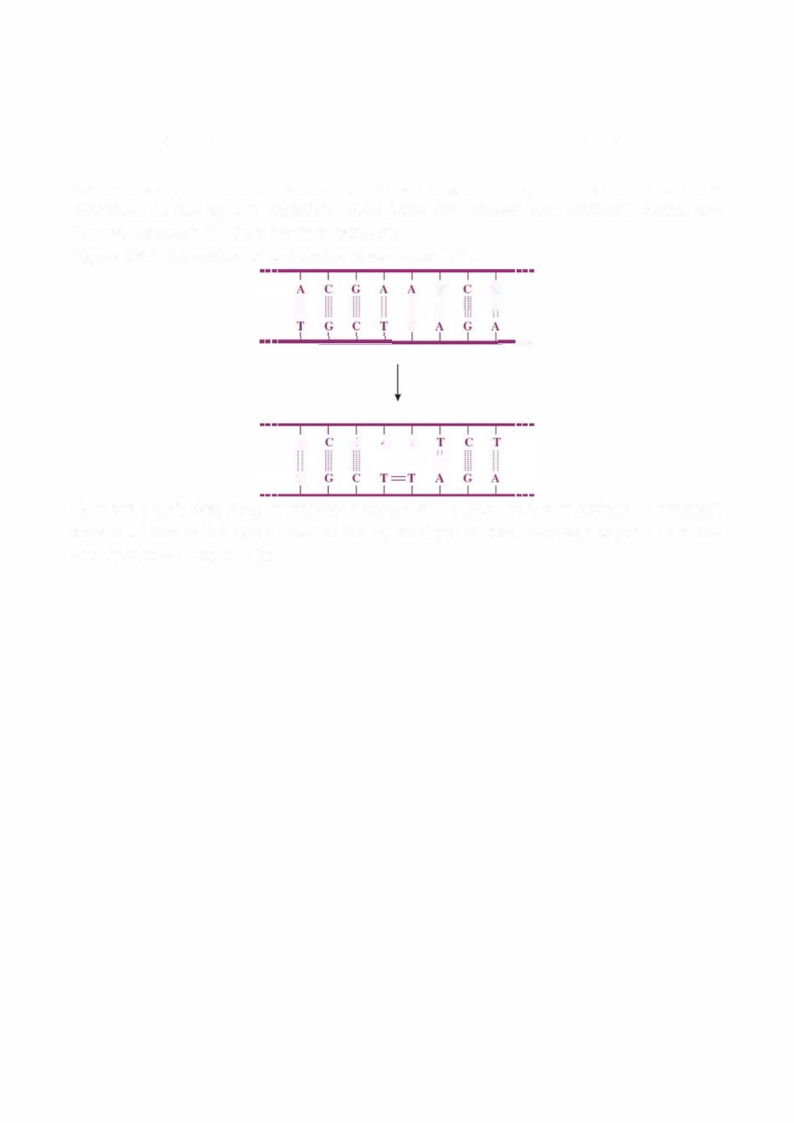 1.b  Radiation
Some  forms  of  radiation  inactivate  virus  infectivity  because  they  damage  nucleic
acids;  for exaMple, X-rays,  gamma  rays,  and  ultraviolet rays cause breaks in nucleic
acids.  Ultraviolet  rays  also  cause  other  types  of damage  to  nucleic  acids,  including
the  formation  of  thymine  dimers  in  dsDNA  (Figure ).  The  thymine-adenine
hydrogen   bonds  at  two  adjacent  base  pairs  are  broken  and   covalent  bonds  are
formed  between the two thymine residues.
Figure   Formation of a thymine dimer in dsDNA.
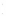 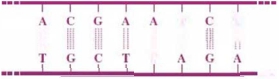 T
·r    II
T
II
ii
II
•••
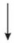 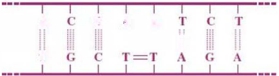 G
A
.\
A
II
l'
Sunlight inactivates virus infectivity because of its  ultraviolet component.  A practical
aspect of this  is  the  rapid  inactivation  by  sunlight of baculoviruses  applied  to  crops
and  forests as insecticides.
 Chemical  agents
Chemicals  that  inactivate  virus  infectivity   do   so  with  similar  kinetics  to  physical
agents,  with   either  one  or  two   inactivation   rates  (Figure ).   When   soMe
inactivation  data  are plotted the  initial  part of the  graph  has a small  shoulder before
the  straight line.  This could  be  due  to  a  delay while  the  chemical  reaches  its target
in  the virion.  Many  chemicals  can  inactivate  virus  infectivity,  but  for  many  of them
the  inactivation  target(s)  are  uncertain.  We  now  consider  the  effects  of  hydrogen
ion concentration  (pH) and of a variety of other chemical  agents on virus infectivity.
2.a Acids and alkalis
Most viruses  are  fairly  stable  at  pH  values  between  5  and  9,  but  at  more  extreme
pH  values  virions  may  undergo  conformational  changes and  rates of infectivity  loss
usually   increase.   At  high   pH   values   both   nucleic  acids  and   proteins  can   be
daMaged.  Alkali,  in the form of dilute sodiuM  hydroxide (soMetimes  in  combination
with   steaM ),   is   used   to   disinfect   Manufacturing   vessels   and   tools   in   the
pharmaceutical  industry.
The   infectivity  of  some  viruses   is   inactivated   at  low   pH   values  as  a   result  of
alterations to  surface  proteins.  Viruses  that  infect  humans  and  other  mammals  via
the  gastrointestinal  route,  however,  are  relatively  stable  at  low  pH  values.  These
viruses,  which   include  rotaviruses ,   have  to  survive  in  the  stomach
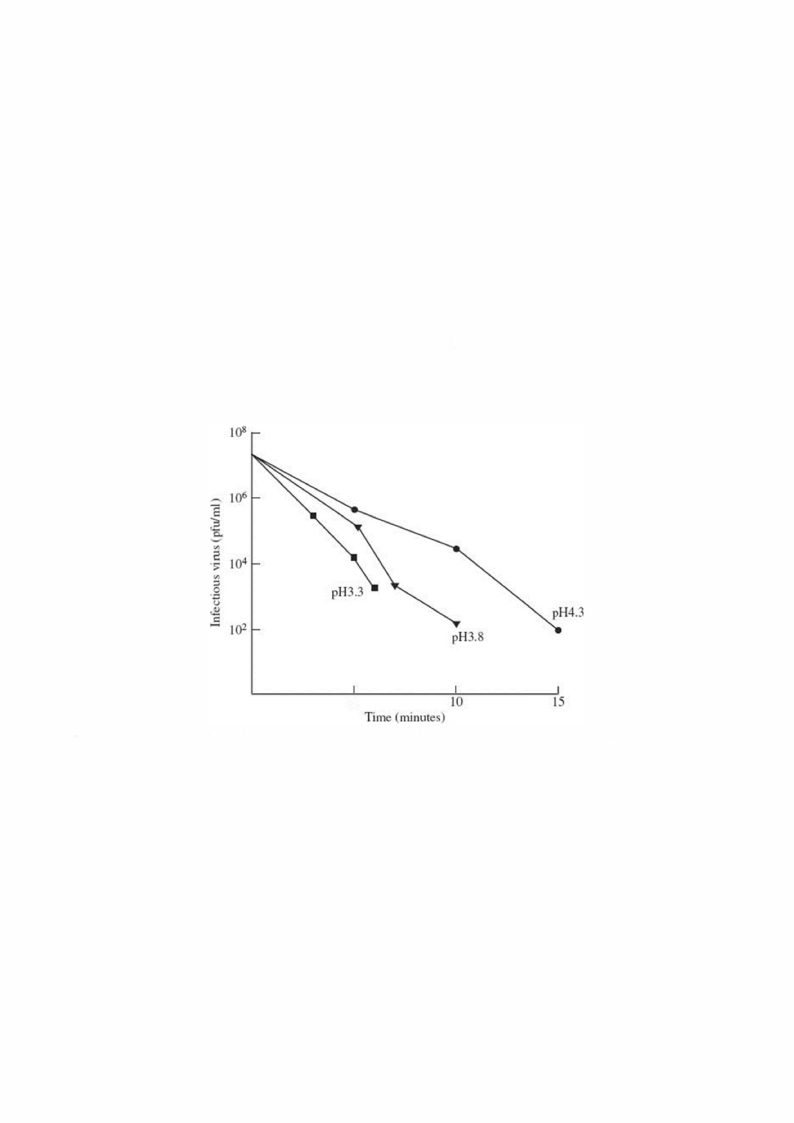 contents,  which  are  commonly  at  a  pH  value  between  1  and  2.  Furthermore,  their
virions  must  be able  to  withstand  the  sudden  increase  in  pH  when  they are  moved
from  the  stomach  to  the  intestine  (pH  about  7.5),  and  they  must  be  resistant  to
inactivation  by bile salts and  proteolytic enzymes.
HAV  and  many enteroviruses  infect their  hosts  via  the  gastrointestinal  tract.  These
viruses   a re   picornaviruses ,   but,   when   com pared   to   those
picornaviruses  (such  as  rhinoviruses  and  aphthoviruses)  that  infect  their  hosts  via
other  routes,  their  virions  are  much  more  acid-resistant.  It  can  be  seen  in  Figure
 that  HAV  infectivity  can   still   be  detected  after  6   minutes  at  pH   3.3   at  a
temperature  of  85  °C;  thus,  HAV  is  an  example  of  a  virus  with  high  resistance  to
inactivation  by both  heat and  acid..
Figure . Inactivation of hepatitis A virus infectivity at three pH values at 85 °C.
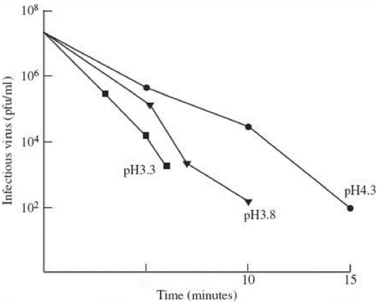 5

Phenol, which  is a weak acid,  destroys the capsids of virions without altering  nucleic
acids. It is commonly used  in the laboratory to extract nucleic acids from virions.
	b.  Hypochlorite
One of the  most widely  used  disinfectants  is  hypochlorite.  Both  the  hypochlorite  ion
(OCI-)  and  the  undissociated  hypochlorous  acid  (HOCI)  are excellent  disinfectants;
they  act  by  oxidizing  organic  molecules,  such  as  proteins.   Hypochlorite  ions  are
either supplied  as  sodium  hypochlorite  or they  are generated  by dissolving  chlorine
gas   in  water.  The  latter  process  is  used   to  treat  drinking   water  supplies  and
swimming  pool water.
Sodium  hypochlorite  is one of the disinfectants  used  in  the dairy  industry to control
phages  of  lactic  acid   bacteria  such  as  Lactobacillus  spp.  The  inactivation   of  a
Lactobacillus  phage  at  four  concentrations  of hypochlorite  is  shown  in  Figure .
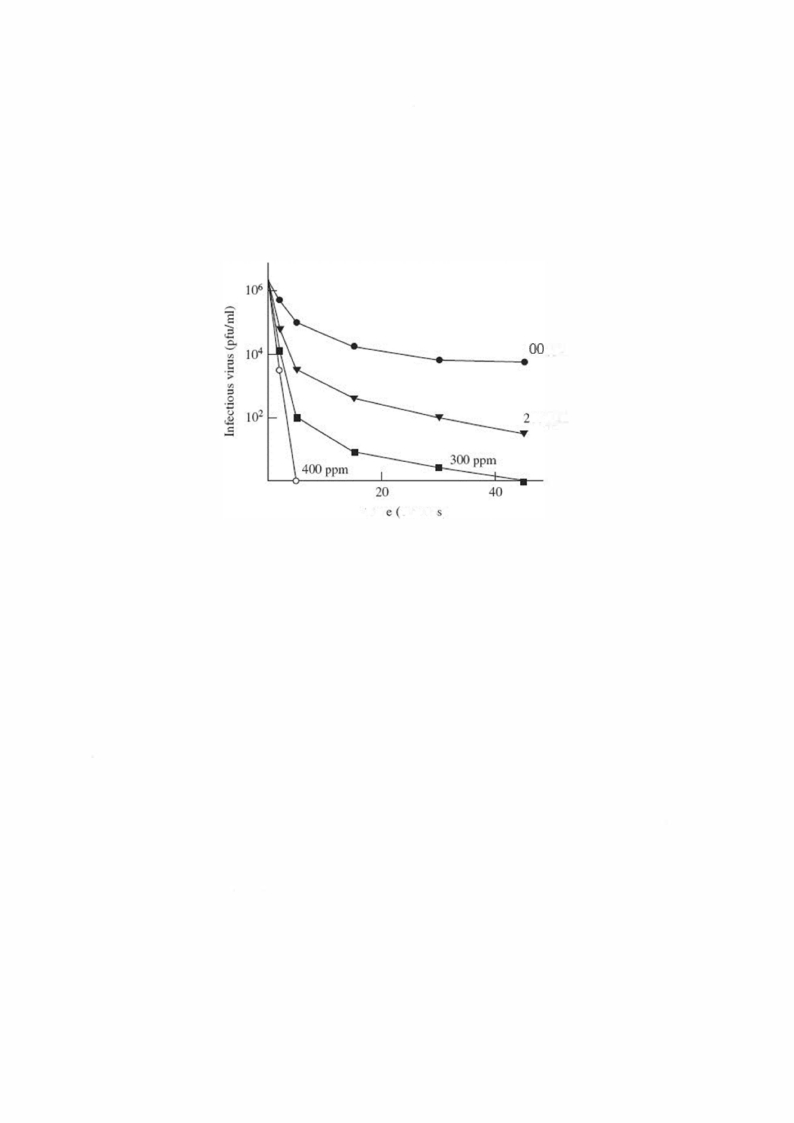 At  free   chlorine   concentrations   100-3 00   ppm   there  were  slower   rates  of
inactivation for a small  percentage of the virions.
Figure.  Inactivation   of  Lactobacillus   phage   BYM   by   hypochlorite.   The
concentrations  are  shown  as  parts  per  million  (ppm)  of  free  chlorine.  The  phage
suspensions were at 25  °C and  pH  7.
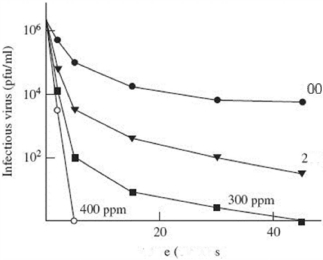 1
ppm



OO ppm
Tim
minute  )
c. Aldehydes and alcohols
Formaldehyde  and   glutaraldehyde  damage  both   enveloped  and   non-enveloped
virions.  Formaldehyde  cross-links  proteins  and  reacts  with  amino  groups  in  nucleic
acids;  it  is  used  to  destroy the  infectivity of poliovirus  and  other  viruses  for  use  in
inactivated  vaccines.  Glutaraldehyde  is  useful  for  disinfecting  metal
surfaces  because  it is non-corrosive.
Ethanol  and   isopropyl   alcohol   are  used  as  general   purpose  disinfectants  and   in
waterless hand washes.
	d.  Lipid solvents
Detergents  and  many  organic  solvents,  such  as  chloroform,  destroy  the  infectivity
of  enveloped   viruses   by   removing   their   lipid   mem branes   and   associated
glycoproteins.   Detergents  and   solvents  are  used   in  the  preparation   of  clotting
factors  and  other  blood   products  to  destroy  enveloped  viruses  (particularly  HIV,
HBV,  and  HCV)  that  may  be  present  in  pooled  blood  donations.  Lipid  solvents  may
also  damage   virions  with   internal   lipid,   such   as  the  corticoviruses   and   the
tectiviruses .
Quaternary  ammonium   compounds  are  cationic  and   disrupt  virion  envelopes.
Several  of them  are used  as disinfectants,  especially chlorhexidine gluconate,  which
is  widely  used   in   health  care  institutions.   Anionic  detergents,   such   as  sodium
dodecyl  sulfate,  disrupt virion envelopes and  capsids.